Annex 1
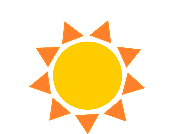 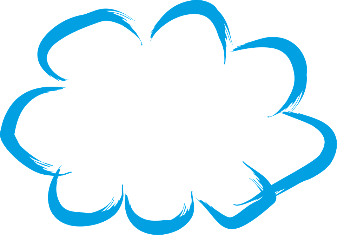 Sunlight to the module front
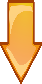 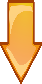 Diffuse sunlight
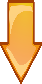 Front
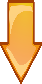 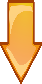 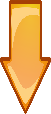 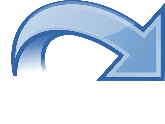 West
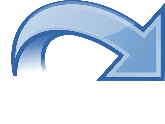 Back
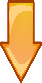 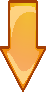 Reflection of diffuse sunlight
20-70cm
East
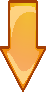 North
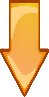 9-12m
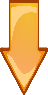 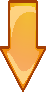 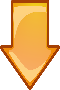 Ground albedo
Reflection of direct sunlight
The main layout features of considered existing PV plants are: 
ground-mounted bifacial panels arranged in parallel lines; bi-facial solar panels are equipped with solar cells on both sides of the panel (front and rear), so as to produce more energy, taking advantage of direct sunlight as well as light reflected from the ground; 
horizontal tracker with tilt angle (east- west) that can achieve +/- 60°; when the tracker is at its maximum tilt angle, the tracker achieves the minimum distance from the ground (20-70 cm)